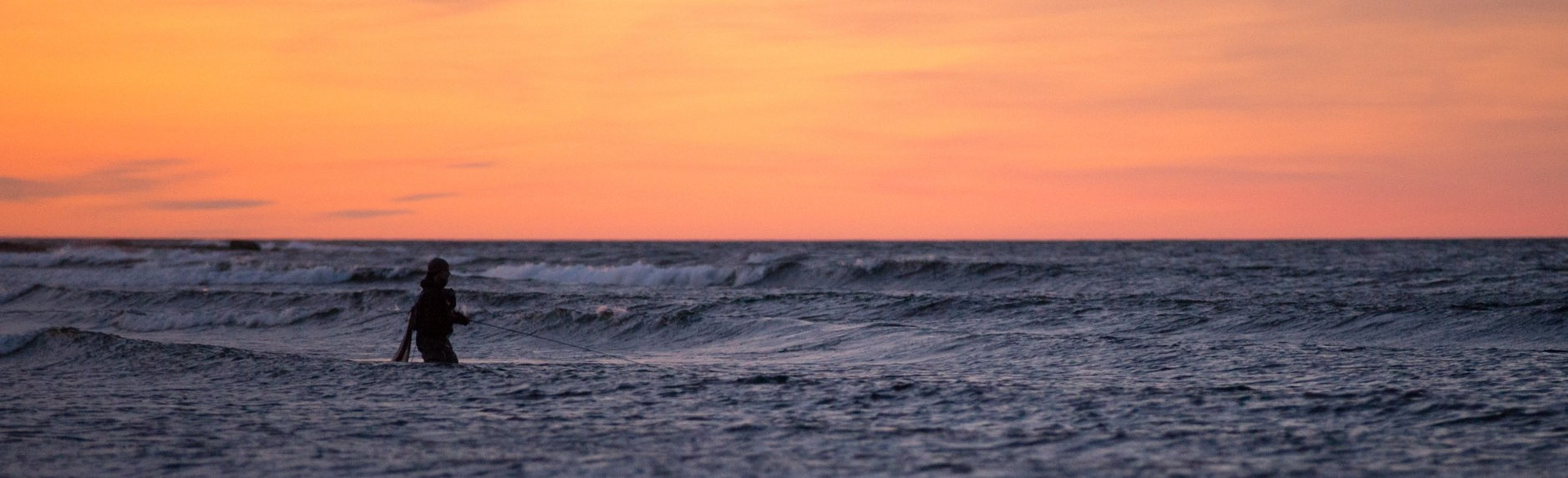 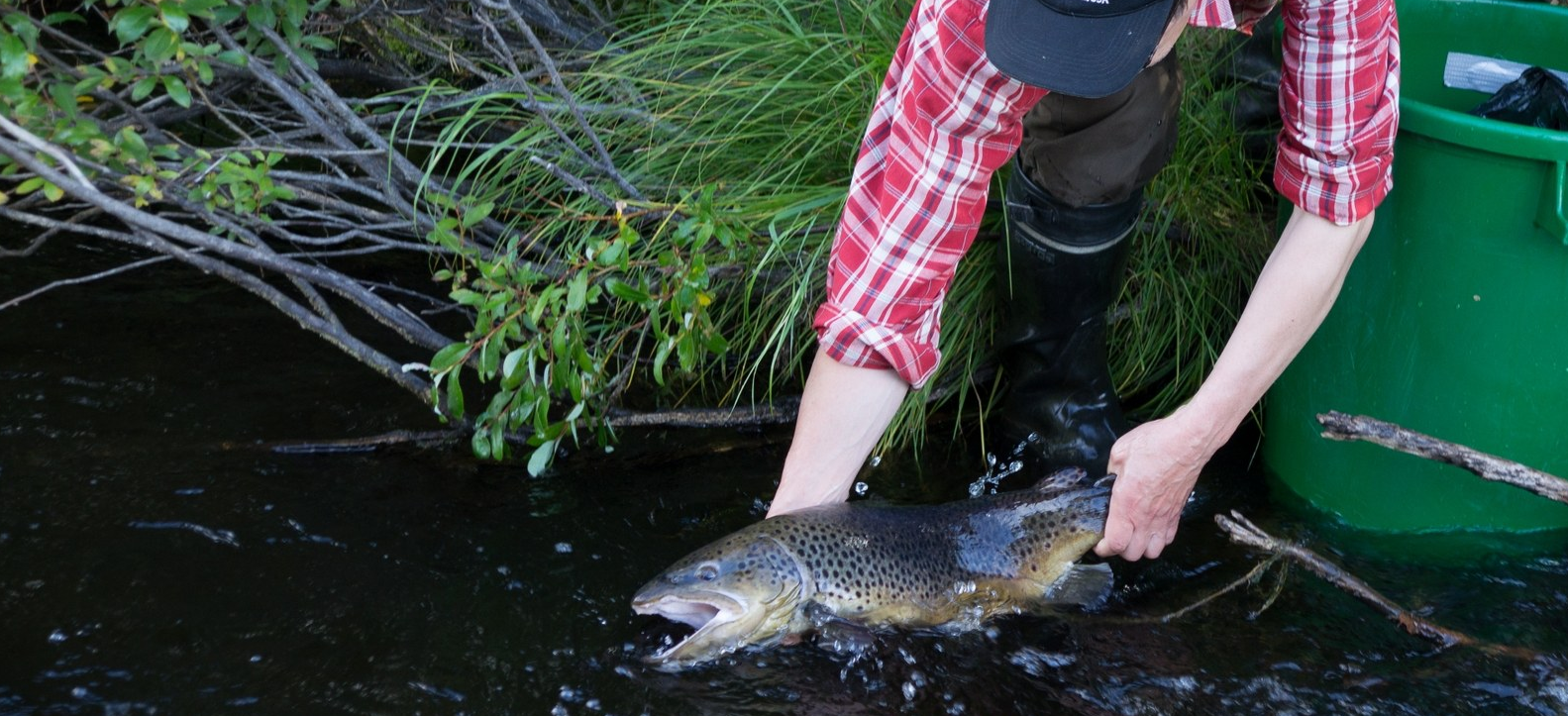 Taimenkantojen erilaistuminen ja kalastuksen sukupolvien yli välittyvät vaikutukset
Anssi Vainikka, Prof. Ympäristö- ja biotieteiden laitosItä-Suomen yliopisto
Kalatalouden innovaatiopäivät
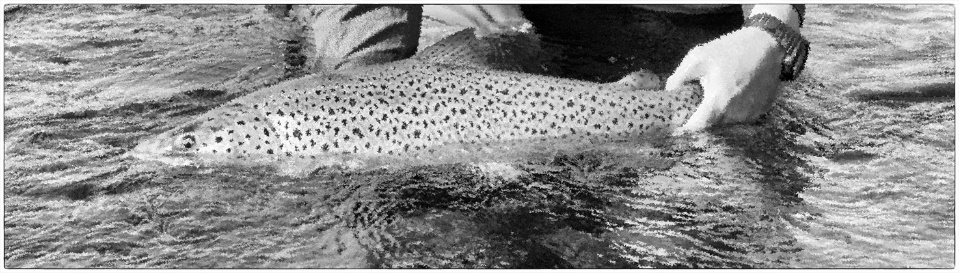 Vantaa, 08.11.2019
Evolutiivinen näkökulma kalatalouteen
Populaation kelpoisuus = populaation kasvunopeus, joka suoraan kertoo kalakannan kyvystä elpyä tai tuottaa saalista
Geneettinen rappeutuminen on väistämätön ilmiö ja seurausta mutaatioista, geenivirrasta, ajautumisesta ja rekombinaatiosta
Johonkin ympäristöön sopeutunut genotyyppi muuttuu epäadaptiiviseksi myös ympäristön muuttuessa (esim. kalastuksen alkaessa / kalastuksen kohdistuessa parhaimpiin yksilöihin)
Luonnonvalinta on välttämättömyys kelpoisuuden = saaliintuottokyvyn ylläpitämiseksi
Ilman luonnonvalintaa kelpoisuus laskee
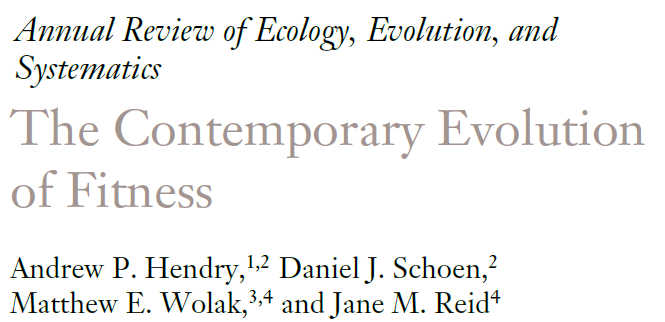 2
Anssi Vainikka
21.7.2020
Evolutiivinen näkökulma kalatalouteen
Laitosviljelyn ongelmat johtuvat näiden evolutiivisten perusilmiöiden tärkeyden täydellisestä laiminlyönnistä:	
Luonnossa pärjäävää kalakantaa ei ole mahdollista ylläpitää viljelyolosuhteissa ilman luonnonvalinnan kelpoisuutta ylläpitävää roolia
Laitosviljellyn kalakannan kelpoisuus luonnossa voi laskea jopa 40% / sukupolvi
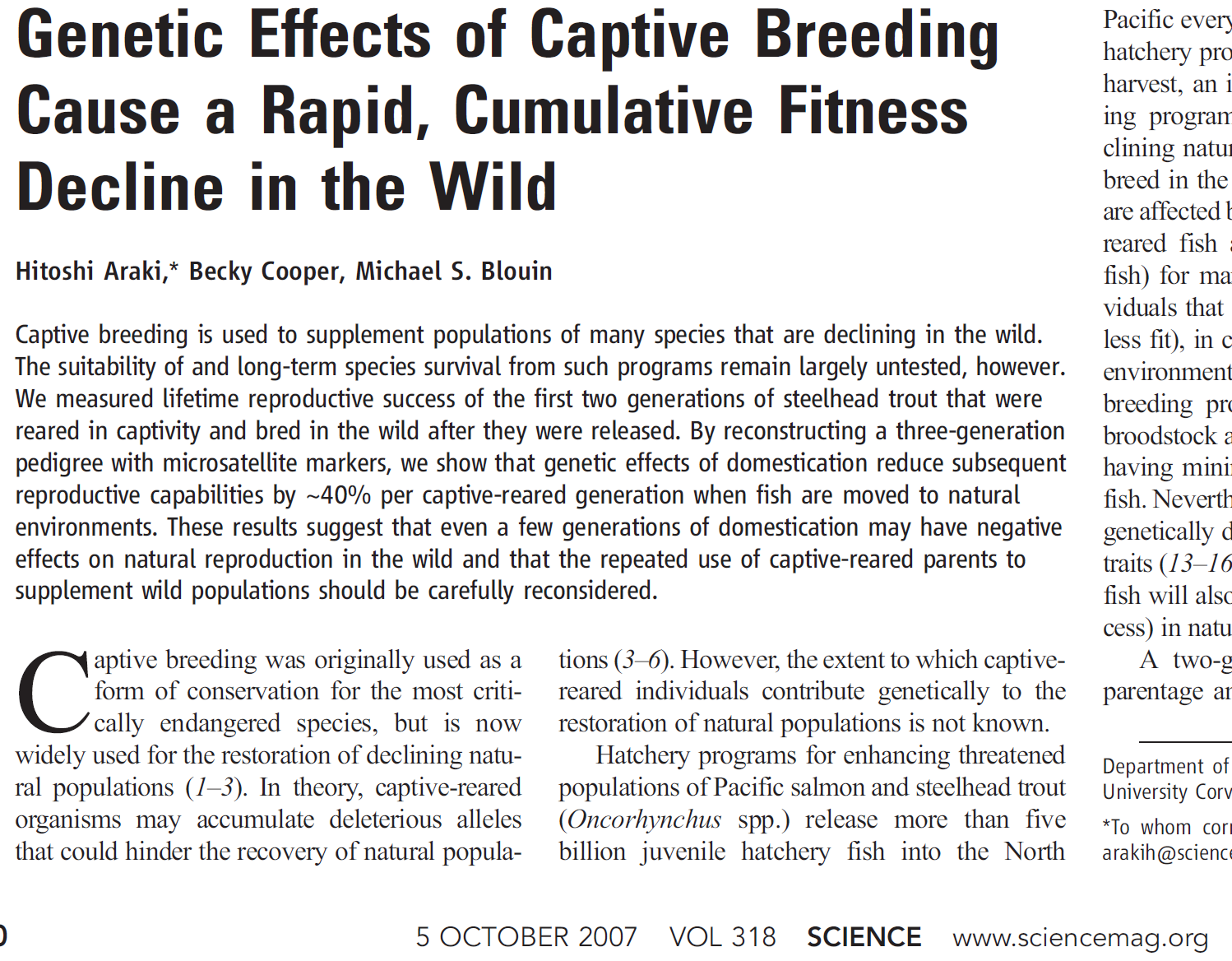 3
Anssi Vainikka
21.7.2020
Evolutiivinen näkökulma kalatalouteen
Hyödyntämisen ja suojelun tavoitteet voidaan yhdistää harmonisoimalla kalakannan ja evolutiivisesti merkitsevän yksikön (ESU, evolutionarily signigicant unit) käsitteet	
Saimaan järvilohi, Oulankajoen taimen, Rautalammin reitin taimen, Tornionjoen lohi jne. ovat kaikki omia kantojaan
Lohikalapopulaatioista 55-70%on todettu olevan paikallisesti sopeutuneita niin, että paikallisen kannan kelpoisuus on tyypillisesti 1,2 kertaa vieraan kannan kelpoisuus
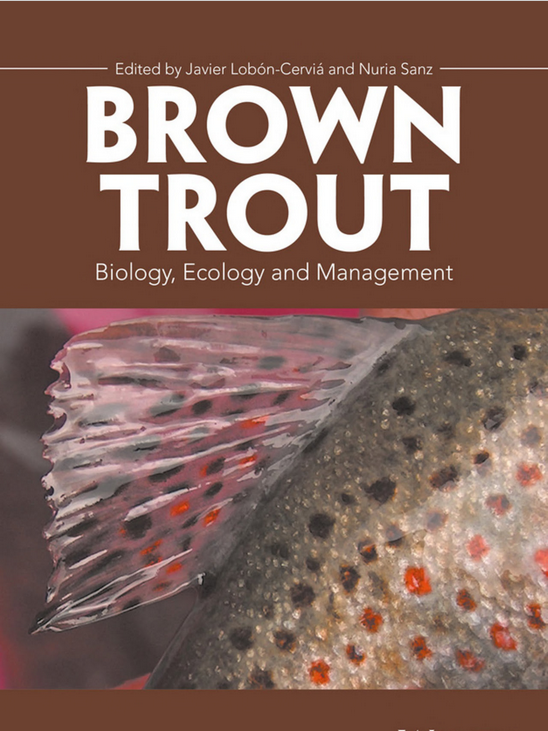 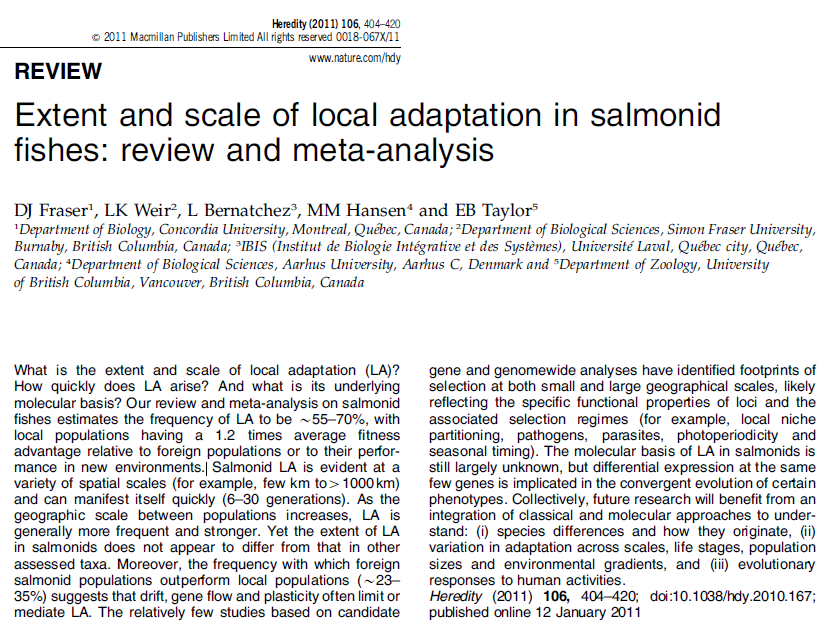 4
Anssi Vainikka
21.7.2020
Historian virheet ja nykytila
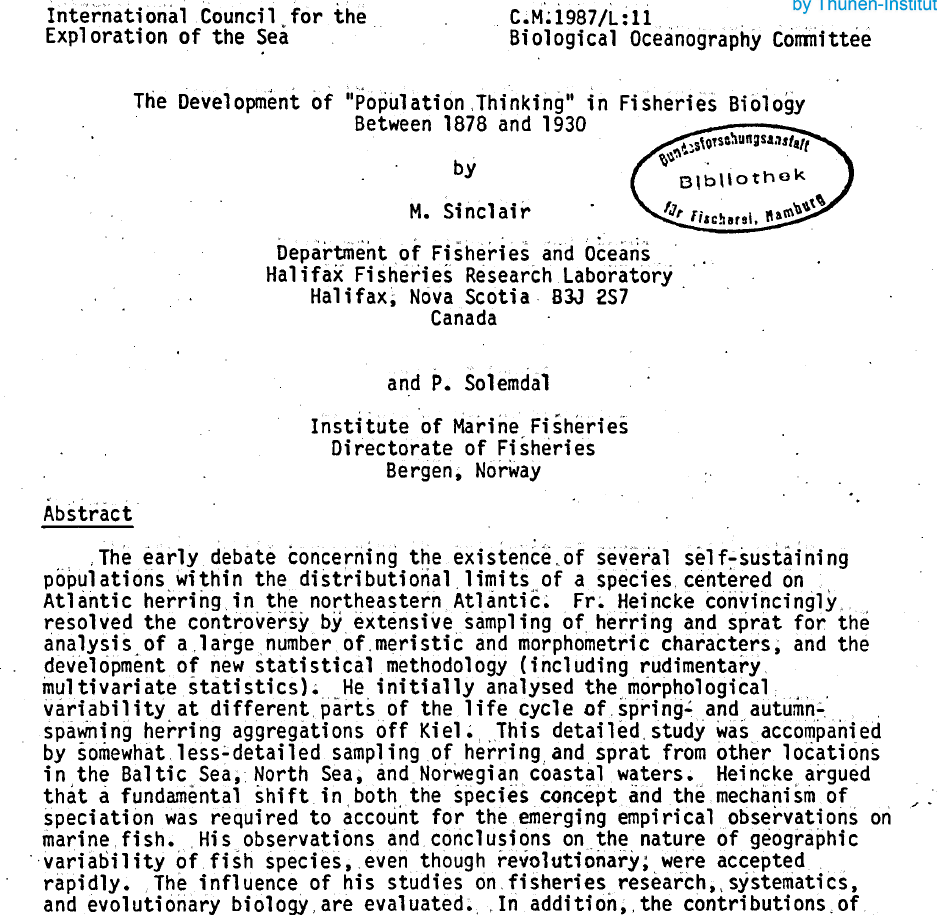 Kalakantojen erilaistuminen meriympäristössä oivallettiin jo 1800-luvulla: Heincke’s lokalforms, 1878 – 1892
Lohikalakantojen populaatio-geneettisistä eroista saatiin tietoa vasta, kun suurin osa joista oli jo padottu ja kannat menetetty
Historiasta on syytä oppia ja siirtyä geneettisesti perusteltuun kantakohtaiseen kalakantojen hoitoon
Luonnonkierto on palautettava myös laitosviljelyn tueksi
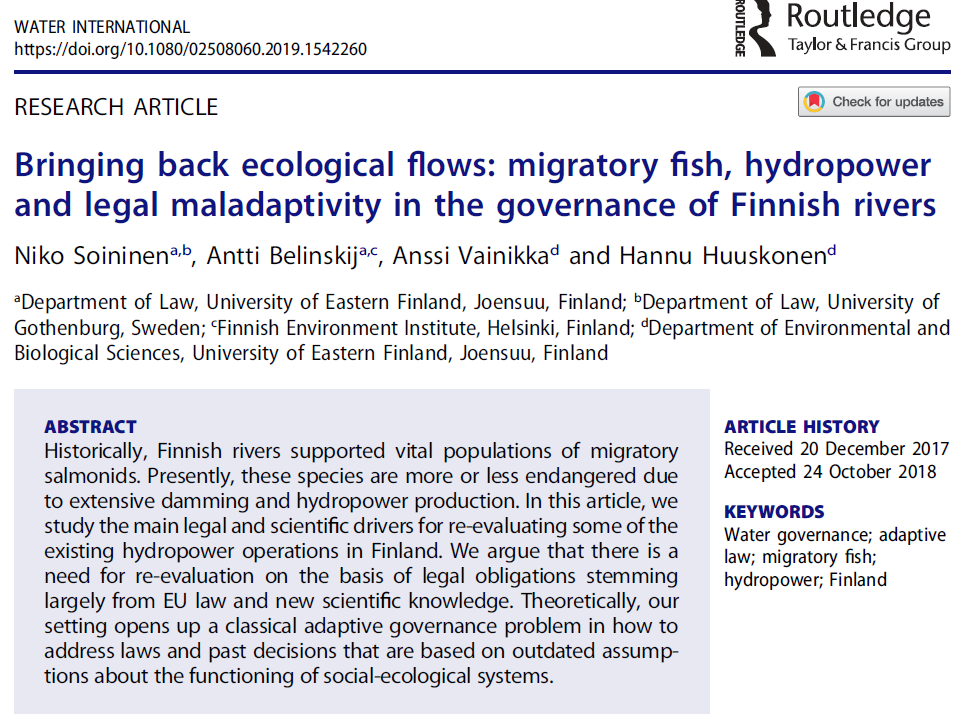 5
Anssi Vainikka
21.7.2020
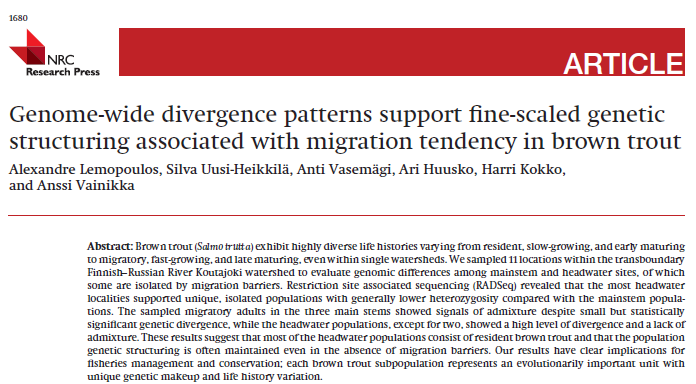 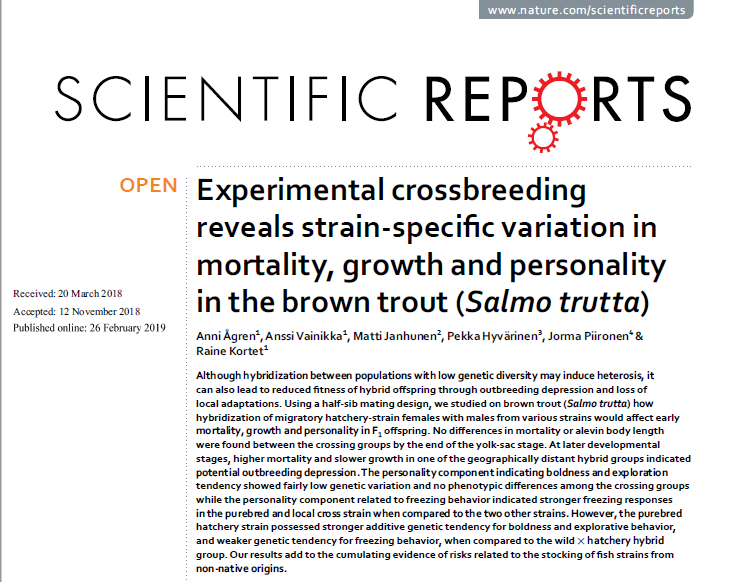 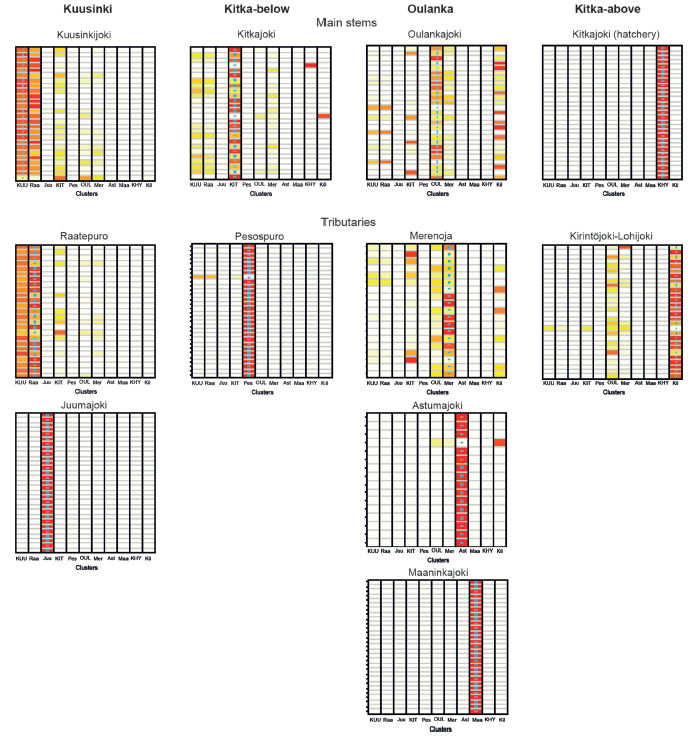 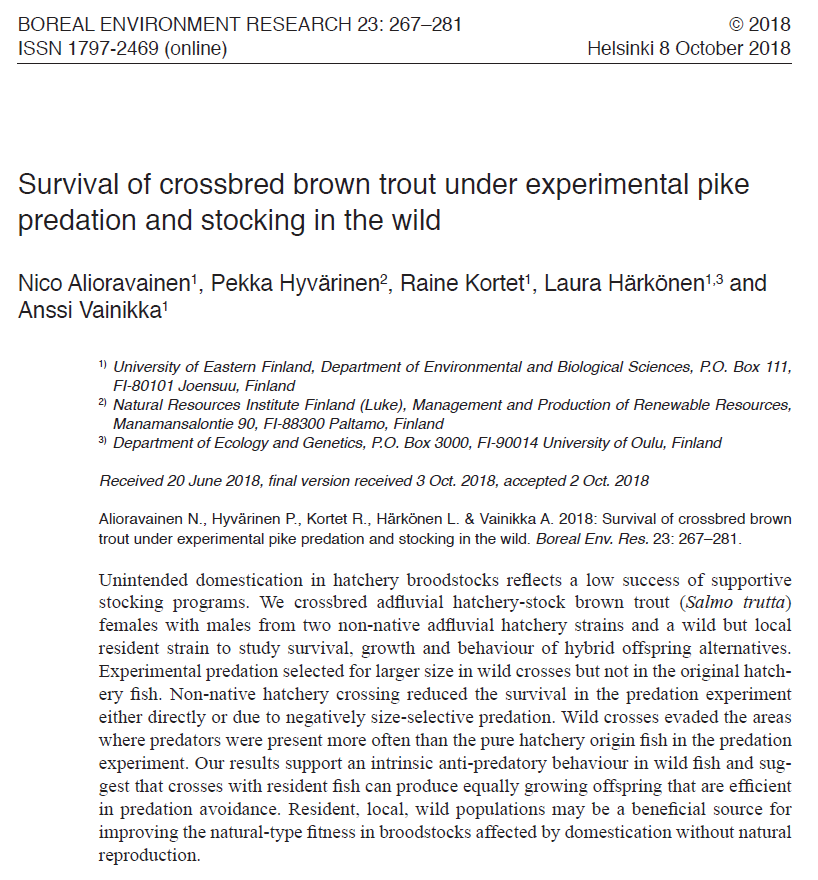 6
Anssi Vainikka
21.7.2020
Kantojen väliset erot ja risteyttäminen
Predaatiokoe 2017Kuolleisuus, P = 0.826Kasvu, P = 0.191Pituus 1-v, P < 0.001

N = 640 

laitos ♀ + villi ♂ näyttäisi lupaavalta
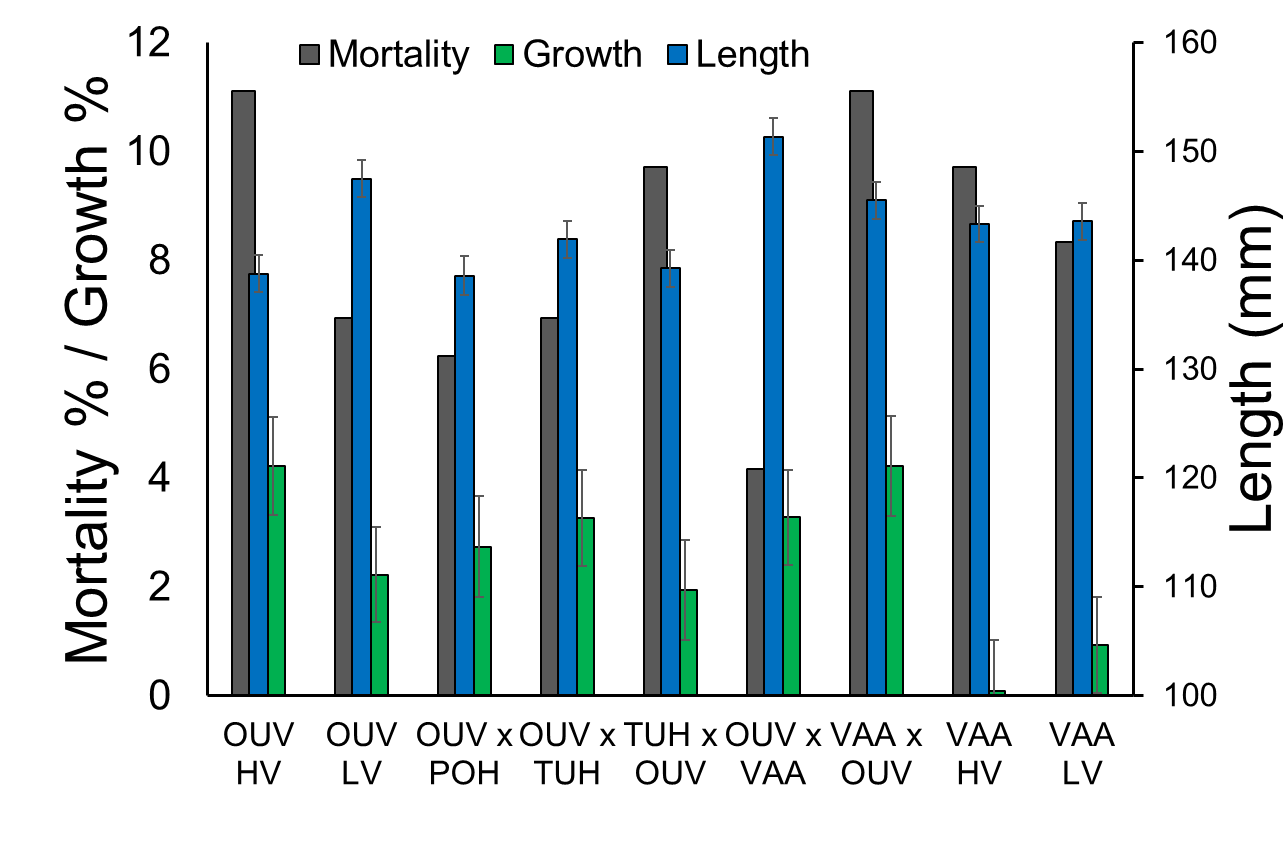 7
Anssi Vainikka
21.7.2020
Istutuskoe, Kuhmo 2018-2019, N = 889
P = 0.097
P = 0.816
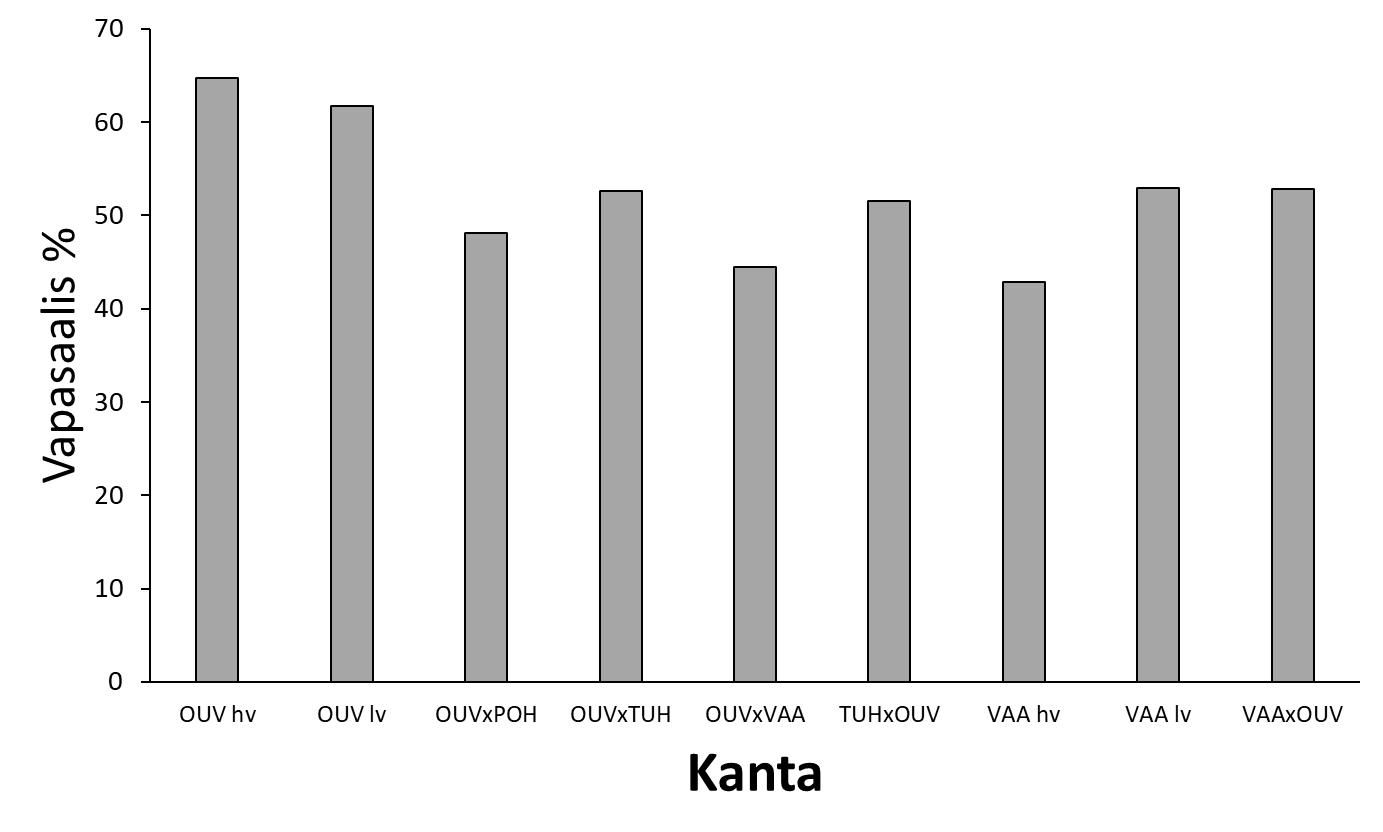 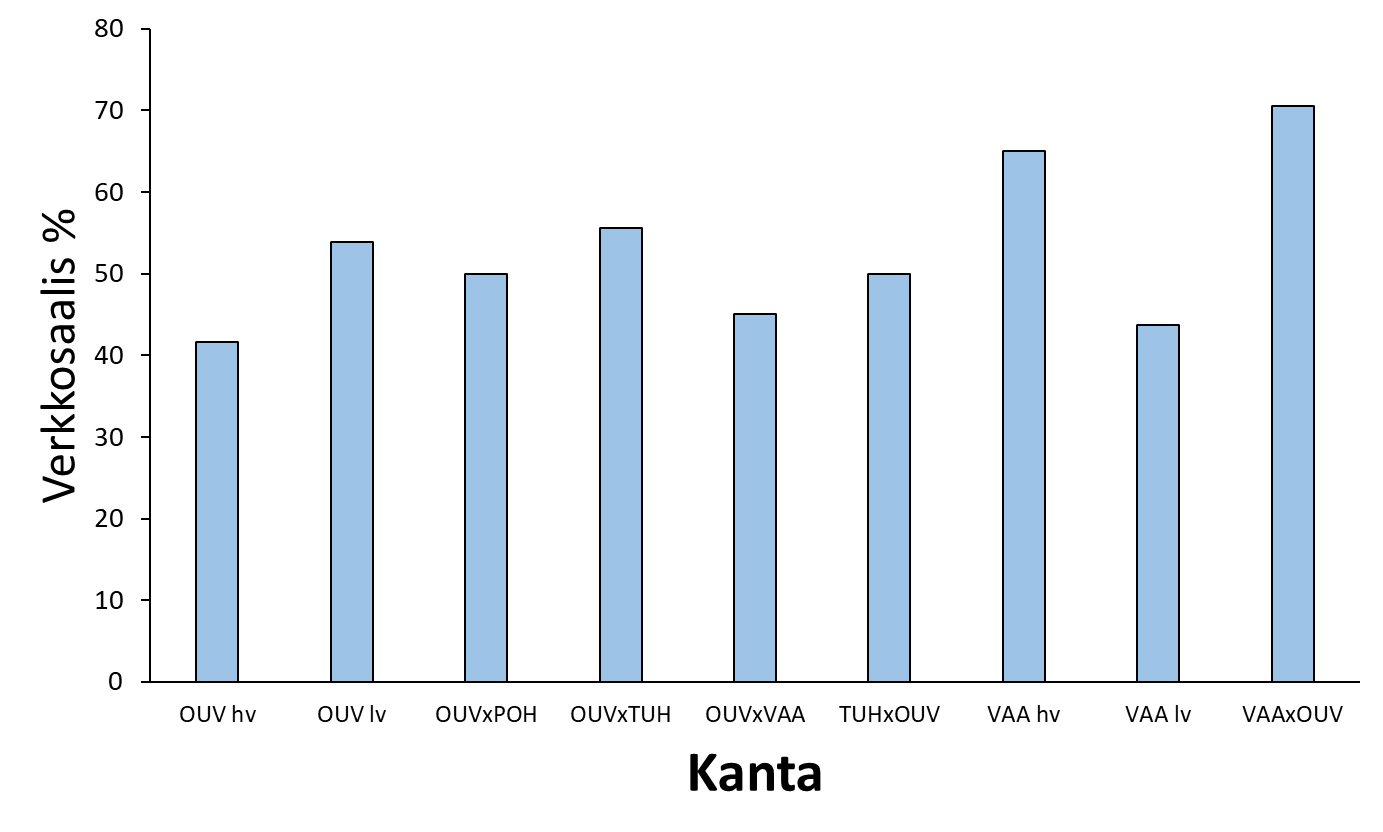 Ei tilastollisesti merkitsevää eroa, huomattavan hyvä palautusprosentti kolmen viikon ja 2-3 miehen kalastuksella:77,9% ja 18,2 %
8
21.7.2020
Kantojen väliset erot ja risteyttäminen
Mutta: istutusjärvet pedottomia.Toisella järvellä ennätyskuuma kesä tappoi todennäköisesti kalojaSalakalastus?
Mahdollinen kalastuksengeneettinen vaikutus
9
Anssi Vainikka
21.7.2020
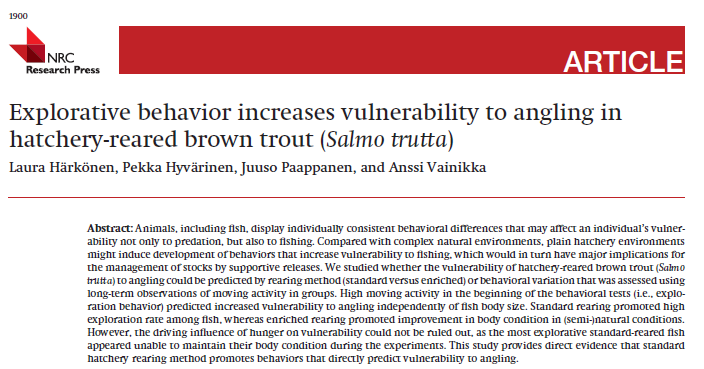 Kalastuksen geneettiset vaikutukset
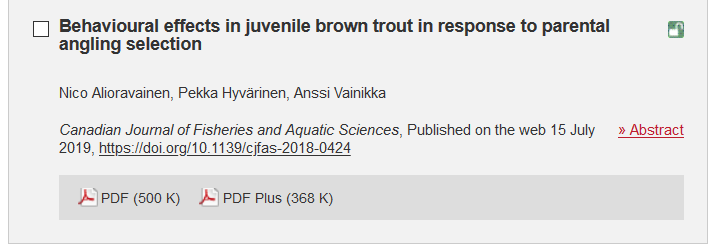 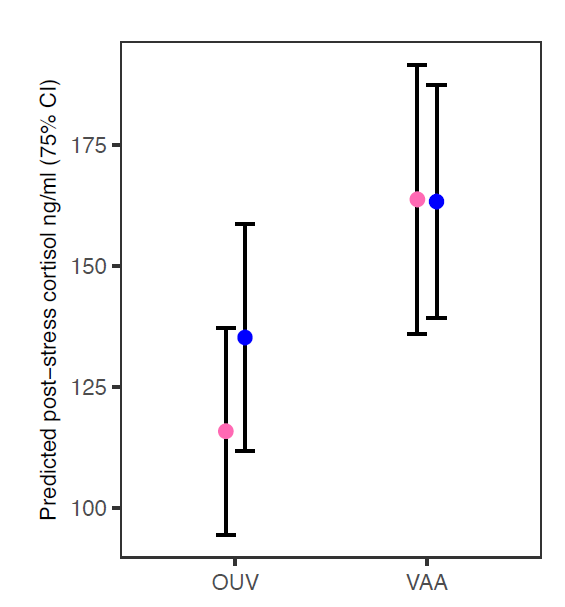 Laitoskannalla oudotvaikutukset, villillä kannalla ennustetut
10
Anssi Vainikka
21.7.2020
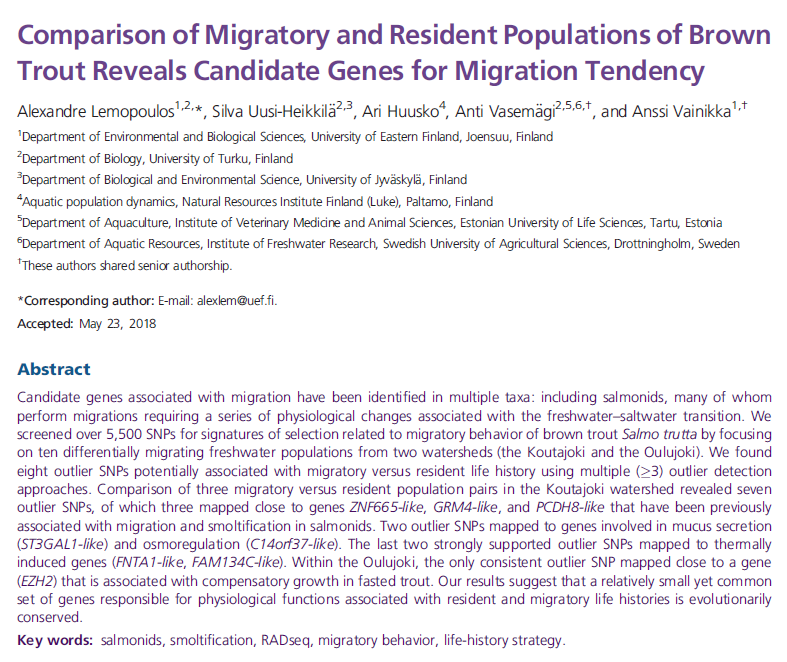 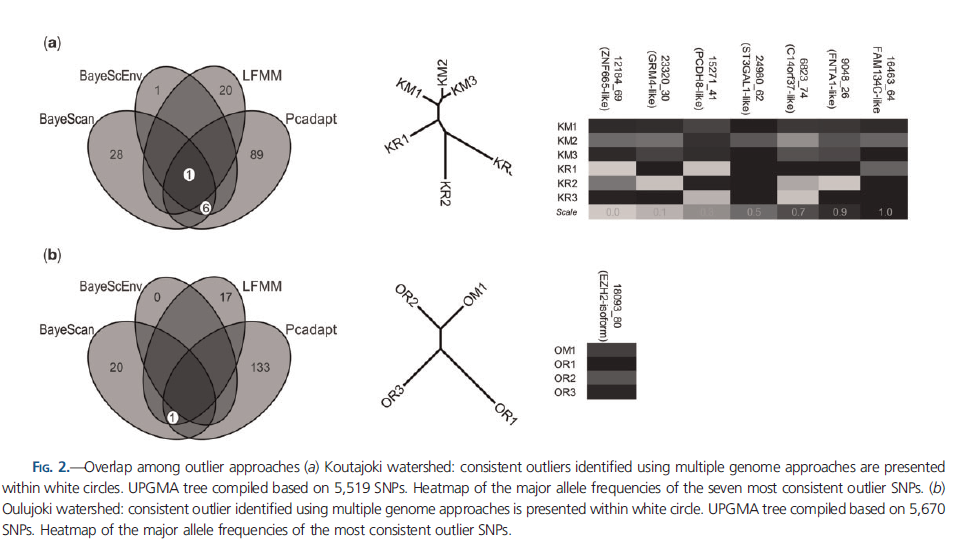 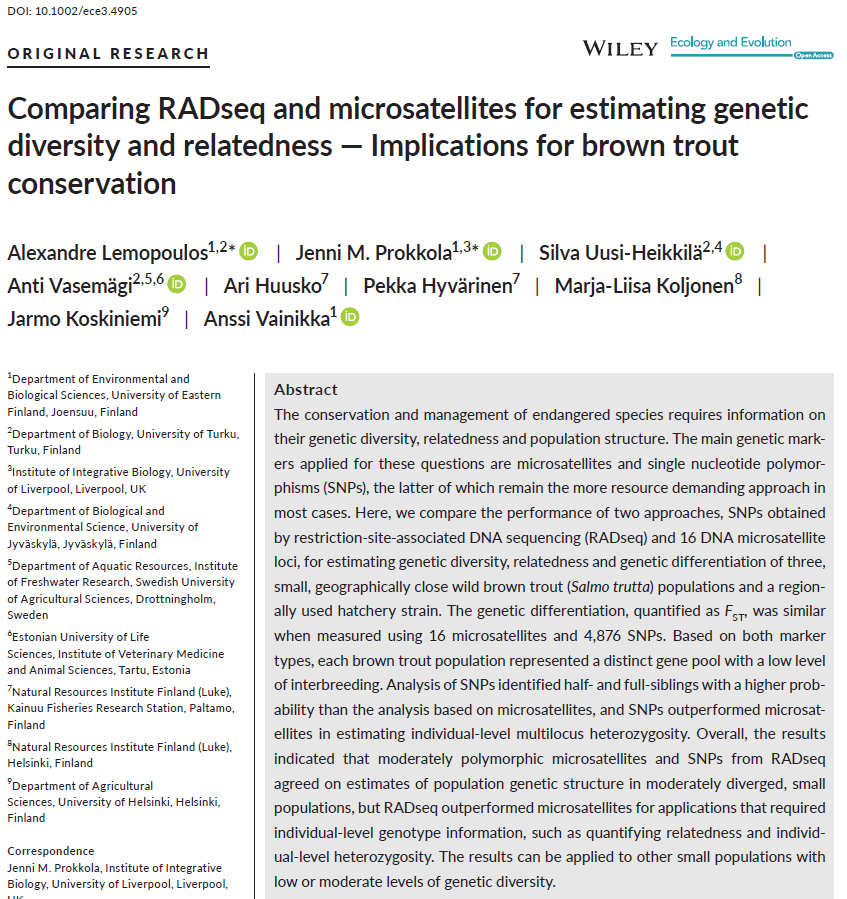 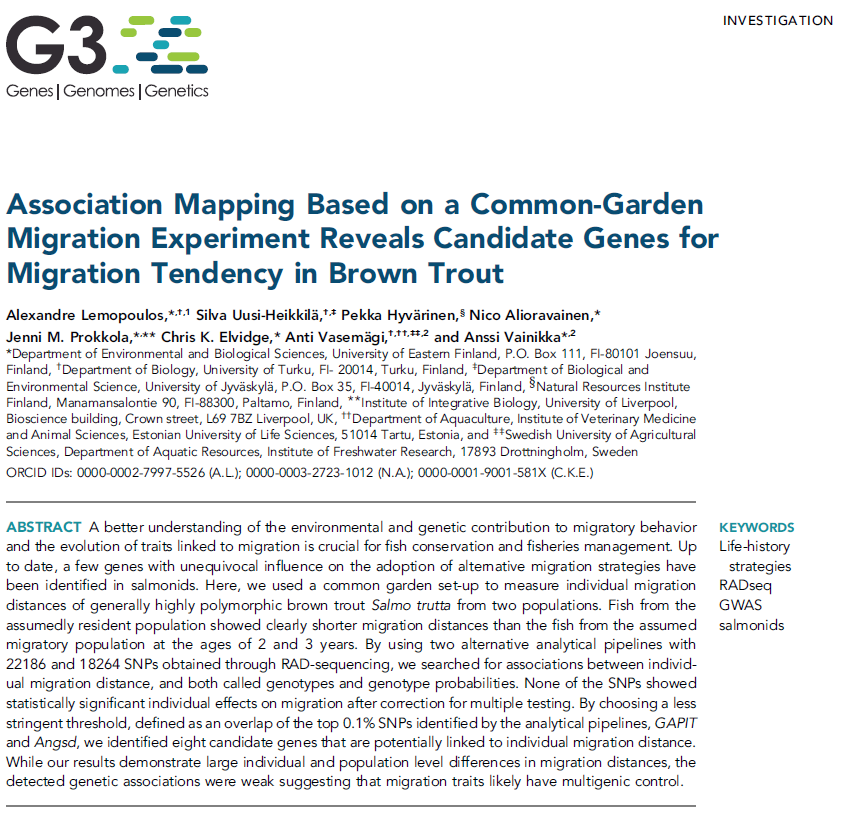 11
Anssi Vainikka
21.7.2020
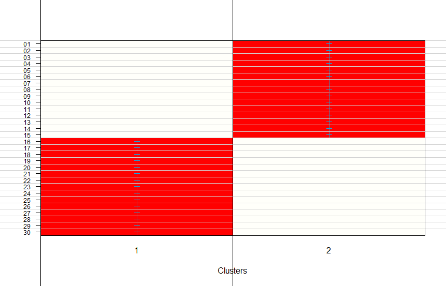 Vaellustaipumuksen ennustaminen
Fluidigm-testi yhteistyössä Eef Cauwelierin kanssa (Marine ScotlandScience): 
yhdessä Gutierrez et al. 2015,  Johnston et al. 2014 ja Ayllon et al. 2015 julkaisemien yhteensä 9 SNP:n kanssa 70-100% ennustuskyky vaellustaipumukselle (vain 2 informatiivista Lemopoulos et al. 2018 –tutkimuksesta, ei yhtään Lemopoulos et al. 2019 -julkaisusta)
Vaellustaipumus on vahvasti geneettisesti ohjattua, mutta diagnostisen testin kehittäminen vaatii vielä (kallista) lisätyötä.
Näyttö riittää osoittamaan sen, että syönnösalueen kalastus jalostaataimenkannoista paikallisia (vrt. Konneveden kosket)
Suomalaisten sisävesikantojen erottaminen helpompaa (meritaimenella tavataan osittaista vaellusta)
12
Anssi Vainikka
21.7.2020
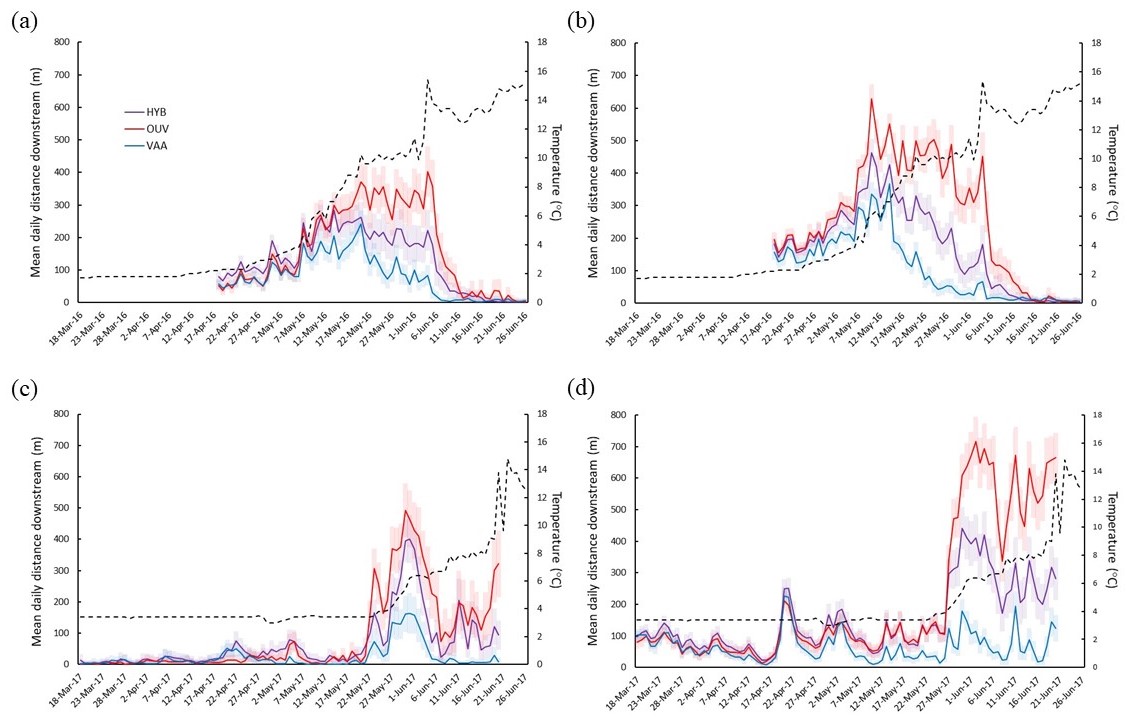 2017 3-v.
2016 2-v.
Kokeellisesti mitattu vaellustaipumus
Luonnonravinnolla
Luonnonravinnolla
13
Anssi Vainikka
21.7.2020
EMKR-partnerihankkeen tulokset
Toisen sukupolven risteymät ja takaisinristeymätKäyttäytymiseroista kaksi pro gradu –työtä:Kanerva Korhonen & Petro PenttinenTutkimusistutukset Kuhmoon syksyllä 2019
Vaelluskäyttäytymisen erot keväällä 2020
Kalojen jatkovalinta jaemokalastojen perustaminen
Uusi akatemiahanke(?)
14
Esityksen nimi / Tekijä
21.7.2020
Johtopäätökset
Jokainen vaeltava lohikalakanta on jokikohtainen ja omansa
Paikalliset taimenkannat voivat olla heikkotuottoisia (kapea geneettinen vaihtelu, hidas kasvu, aikainen sukukypsyminen, vaeltamattomuus)
Jokipoikasten käyttöä viljelyemokalastojen uudistamisessa on syytä harkita kriittisesti, sillä jokipoikaset voivat kantaa paikallisuuden perintötekijöitä  Tarvitaan palaajia
Paikallisten taimenten käyttö emokalastojen parantamisessa ei tarjoa oikotietä onneen  Kalastuksensäätely on edelleen avain.
Taimenen uhanalaisuusluokitus ei perustu populaatiogeneettisiin tosiasioihin ja eri kantojen elinkierrossa havaittaviin eroihin  tilanne on pahempi kuin virallisen luokituksen mukaan
15
Anssi Vainikka
21.7.2020
Mukana tekemässä: Pekka Hyvärinen, Nico Alioravainen, Jenni M. Prokkola, Joni Tiainen, Alexandre Lemopoulos, Silva Uusi-Heikkilä, Chris K. Elvidge, Anti Vasemägi, Ari Huusko, Jukka Reväsmäki, Petro Penttinen, Kanerva Korhonen, Marja-Liisa Koljonen, Laura Härkönen, Raine Kortet, Robert Arlinghaus & koko Luke Kainuun kalantutkimus -aseman henkilökunta
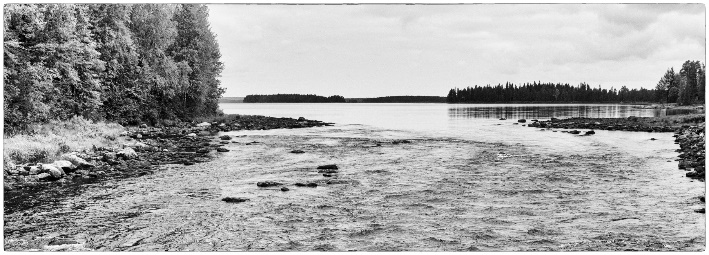 Kiitos!
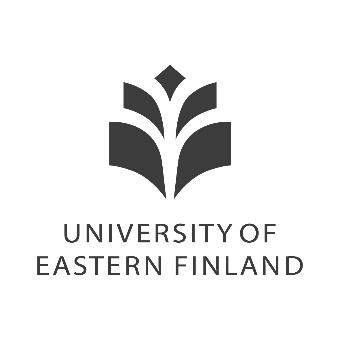 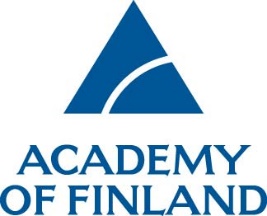 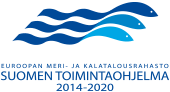 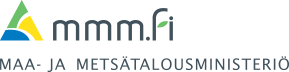